校园安全建议书
成员：  马鹏钰
                   韩硕
                   刘俊豪

 指导教师：高伟
班级：24智能控制
目录
一、教室安全
二、形成诱因
三、隐患成因分析
01
教室安全
学网关键地点 有重要安全风险
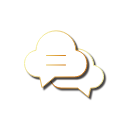 教学区域防火器具未完善，关键地方缺少灭火器材。
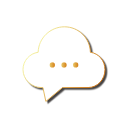 教学区抽烟人数不在少数，关键走廊垃圾桶附近可能存在烟头点燃垃圾风险。
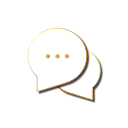 易坠落窗户等高危区域，缺乏警告告示。
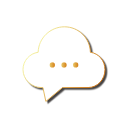 防挤压：教室的双开门、窗户在开关时容易夹到手，也应当处处小心。
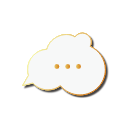 防火灾：在生活区和教学区之间，存在 大量烟头乱扔的情况，周遭区域可染物非常多极易诱发安全问题。
02
形成诱因
2.高危地点缺少警告标语，如果出现问题难以划分权责问题
1.火情安全诱因，出现在主干路和教学区有大量乱扔烟头现象，正值夏季高温火灾高发季节可能会引发，火情出现，在关键垃圾桶和楼梯出增设灭火器材料
形成诱因
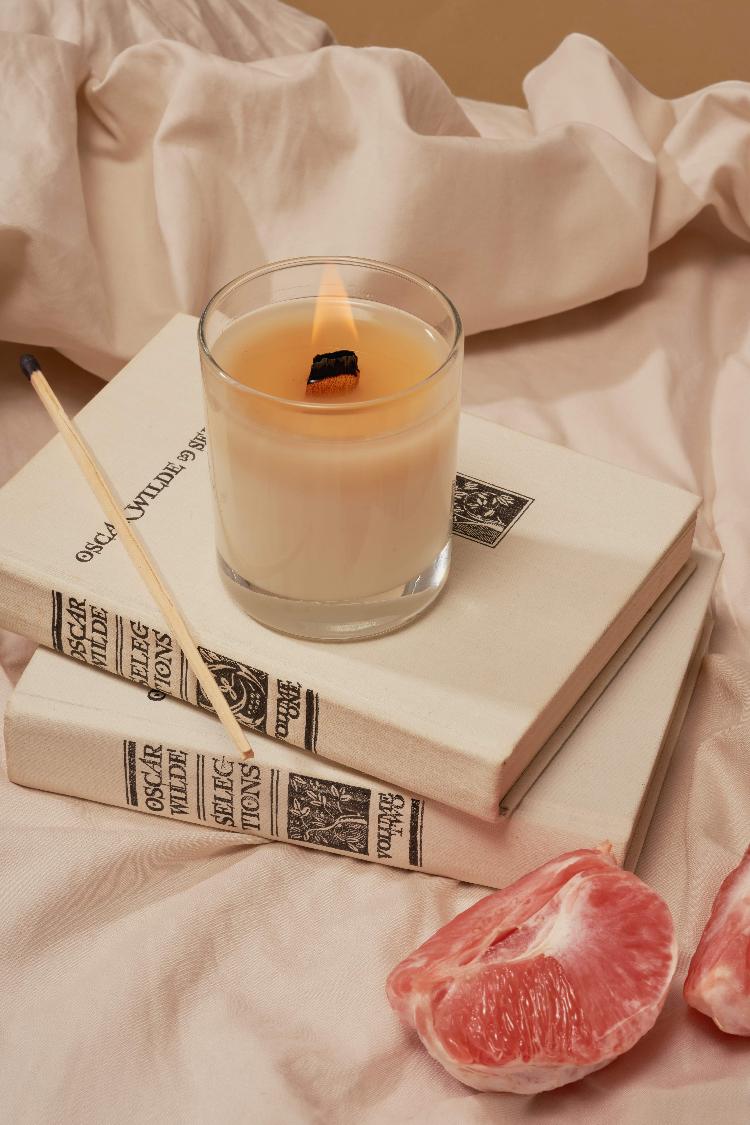 形成诱因大概可归为两点论述
03
隐患成因分析
1.教学走廊出现了乱扔烟头现象
2.未熄灭的烟头进入垃圾桶 或者 灌木丛；
3.出现燃烧，如果没有做好火灾演练，以及在周围配备便携干粉灭火器
4.导致人员伤亡或者财产损失；